Immune Modulation in Children in
 South Africa: a Practical Approach

Pieter Rousseau Fourie
28 September 2015
Topics
Background

Problem Statement

Case Studies 1,2 & 3

Underlying Immune Derangement

Immune Modulation: Present

Hygiene Hypothesis: A New Perspective

New Horizons

Epilogue
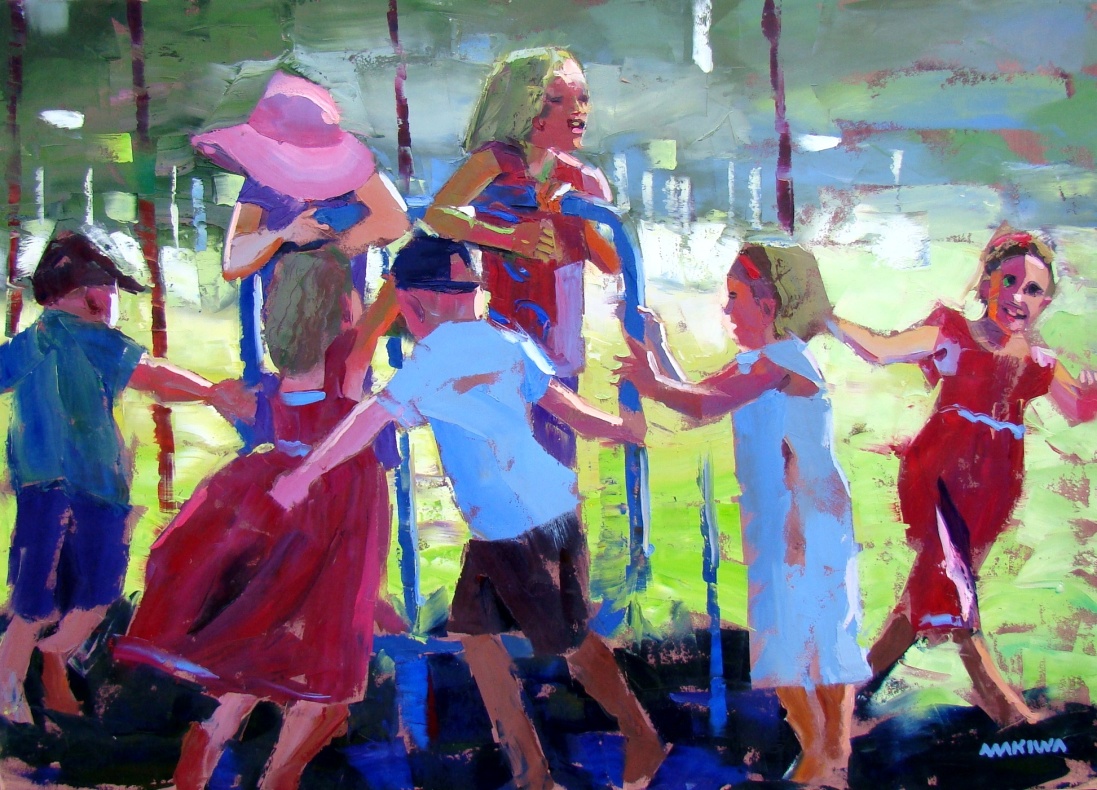 2
Background
9 Billion People by 2050

Urbanization, Overcrowding, Pollution, Day Care Centers: Shift towards Th2

Westernized Lifestyle and Diet: Preservatives and Colourants

Over- and Misuse of Antibiotics: Suppression of Th1

South Africa: 49 Million; Developing Country with a very Diverse Population
    Affluent, mostly White Middle Class with Access to Private Health Care
    Poor, mostly Black, Living in Over Crowded Conditions and Exposed to Pathogens
    TB & HIV: Low CD4 and CD8 Levels
    Primary Immune Deficiency: Low Percentage
    Weather and Diverse Ecosystems: Highly Allergenic Environment.
3
Problem Statement
A Number of Clinical Entities where the Immune System is Compromised 

Criteria According to the Definition of Primary Immune Deficiencies do not Hold

Therapeutic Modalities such as IVIG, Prophylactic Antibiotics and Nutraceuticals " Immune Boosters" not Approved or Ineffective

Leads to Repeat Prescription of Antibiotics or Hospitalizations

Burden on the State and Private Health Care

Emotional, Physical and Economical Impact
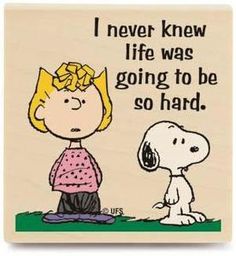 4
Case 1
3 Months Baby Girl

Tachypnoea, Distressed

Failure to Thrive

Xray: Bilateral Bronchial Infiltrates

P. Jiroveci: Positive

HIV: Negative

TB: Negative
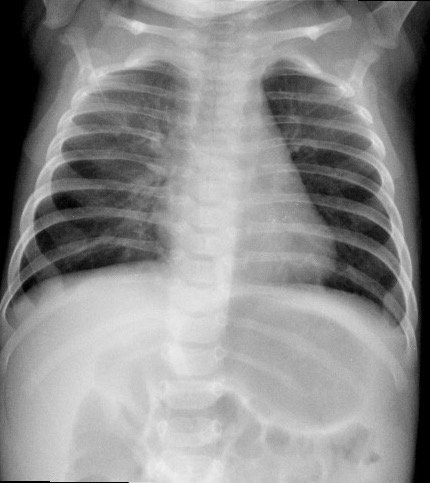 5
Case 1; Continue
Immunophenotyping Normal ( Including Naive and Memory Cells as well as Beta/Gamma Delta T Cell Receptors were  Normal )

IgA: 0.10 (0.08-0.6 g/L)
IgG: 2.08 (2.40-8.8 g/L)
IgM: 0.39 (0.2-1.00 g/L)
IgG1: 1.16 (1.51-7.92 g/L) 

Sulfamethoxazole & Trimethoprim

IVIG @ 0.6g/kg Every 4 Weeks
6
Case 2
4 Year Old Girl

One week old: Severely Distressed, Cyanotic

Total Anomalous Pulmonary Venous Drainage

Surgically Corrected

No Dysmorphism

Longstanding History of Recurrent Upper
   and Lower Respiratory Tract Infection.

 Multiple Hospitalizations
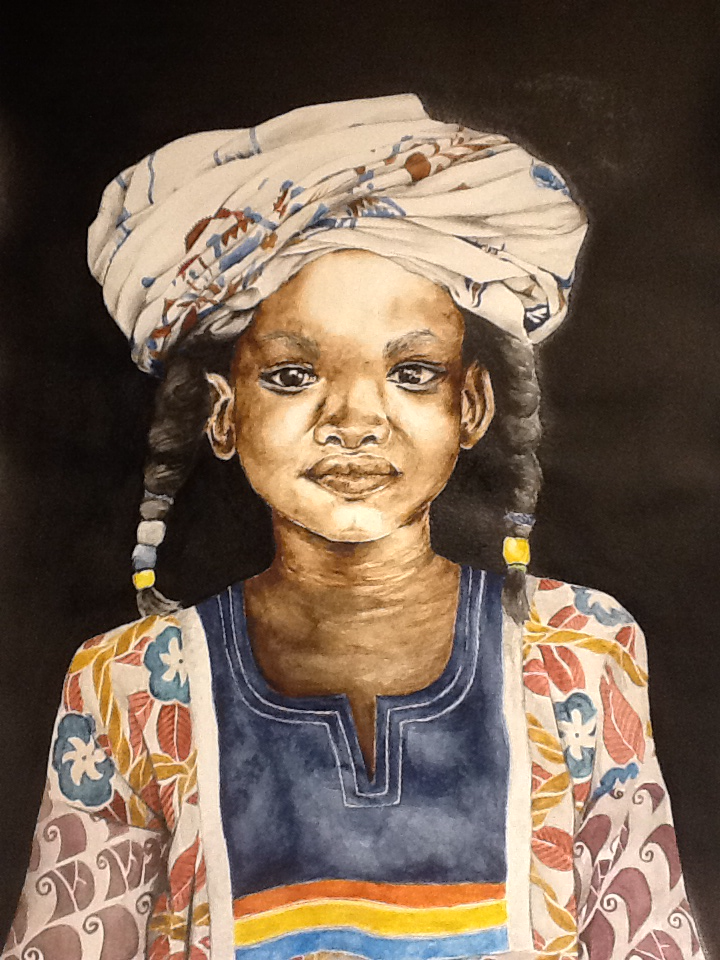 7
Case 2: Continue
IgA Low

CD4: 248/ccm & CD8: 425/ccm

HIV & TB: Negative

Ca++ Normal

Di George phenotype: Negative

IgG against Haemophilus Low

Medical Aid Refused IVIG

Prophylactic Clathromycin @ Half Therapeutic Dose.
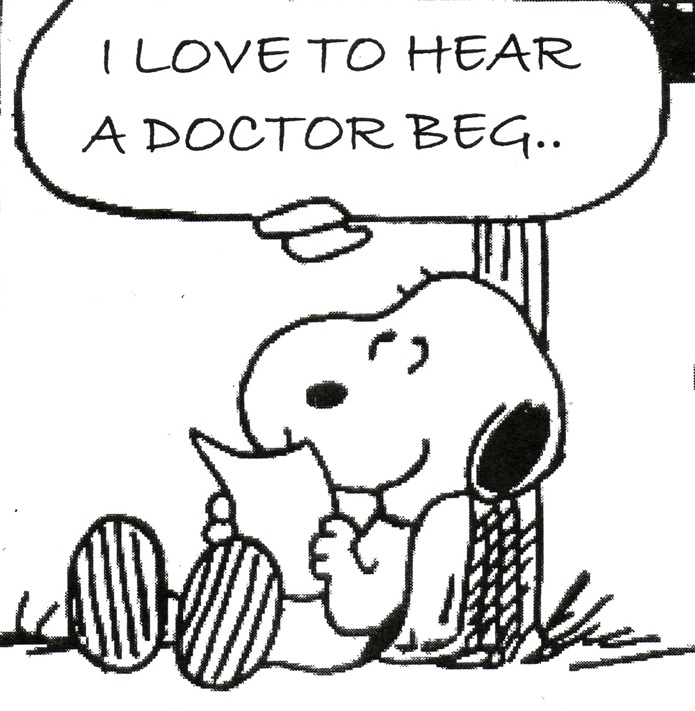 8
Case 3
9 Year Old Boy

Slow Onset of Trismus

Local Swelling over L Mandible

Rabdomyosarcoma

Chemotherapy & Radiation

After Six Months of Regression 

Sudden Expansion
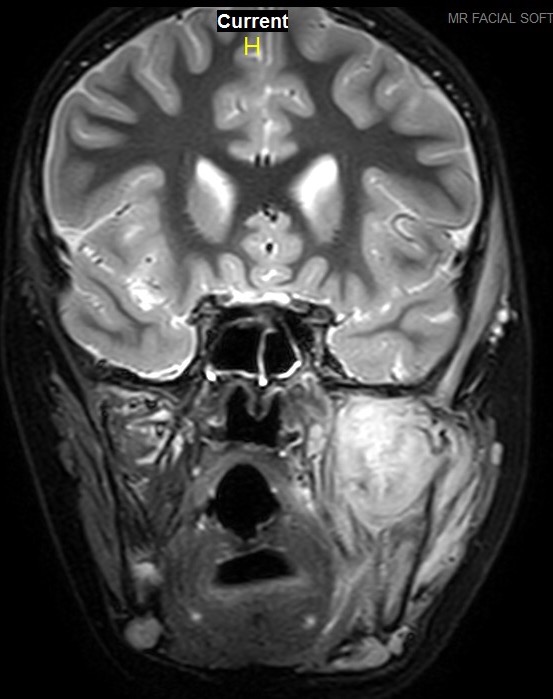 9
Case 3: Continue
IgG: 6.98 (7-16 g/L)
IgA: 0.41 (0.6-3.00 g/ L)
Complement C3 2.13 (0.55-1.2 g/L))
Complement C4 0.51 (0.20-0.50 g/L)
Total T-cell count 66 (1400-2000/cmm) 
CD4+ cell count 24 (700-1100/ccm)
CD8+ cell count  35 (600-800/ccm)
Total B cells 1 (279-860 cells/ul)
NK cells 19 (100-480 cells/ul)
CD4/CD45 Naive 2 (320-1000 cells/ul)
CD4/CD45 Memory 16 (230-630 cells/ul)
CD8/CD45 Naive 20 (310-900 cells/ul)
CD8/CD45 Memory 9 (70-390 cells/ul)

Immunoglobulin Replacement Therapy
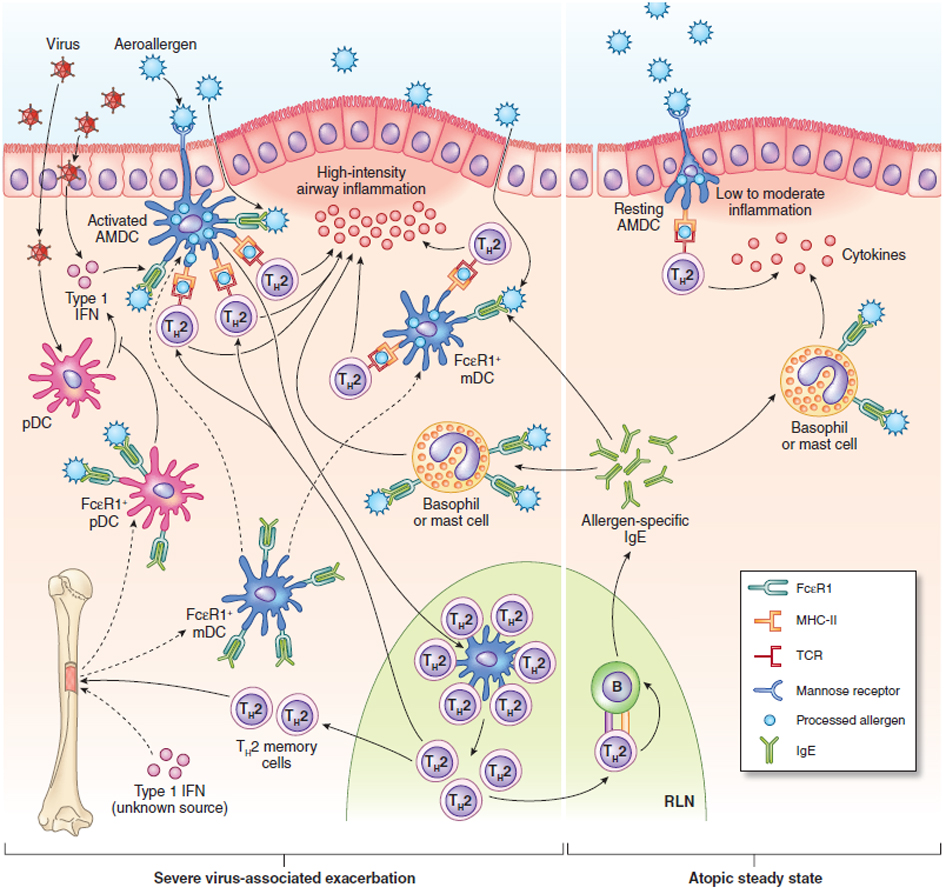 10
Case 3: Underlying Immune Derangement
Escaping Immunosurveillance through TGFbeta Increase Leading to an Increase in Chemokine (C-C) Motif Ligand 2 (CCL2). The Latter recruits Myeloid Derived Suppressor Cells, Reduces Tcell Activation, Blocks Tcells and Suppresses the Tumor Micro-Environment (TME)

Activated Stat3 inhibits the Expression of Mediators necessary for Immune Activation Against Tumor Cells. Stat3 Promotes the Products of Immune Suppressive Factor, Alternating Gene Expression and Restraining Anti- Tumor Immune Responses

                                      Xie, Oncoimmunology 3; June 2014
                                      Pang et al, Cancer Discovery 2013; 3:936-51
11
Immune Modulation: Parasites
Associated Molecule Patterns Stimulates T-Lymphocytes 
and the Release of IFN-gamma

Treg Inhibition of CD8 T cell Responses during Malaria Infection

Immunology of Human Infections by Schistosoma Mansomi




Urban & Roberts: J. Exp. Med. Vol. 197. 2003
Nature Reviews, Immunology, Vol. 3, 2003
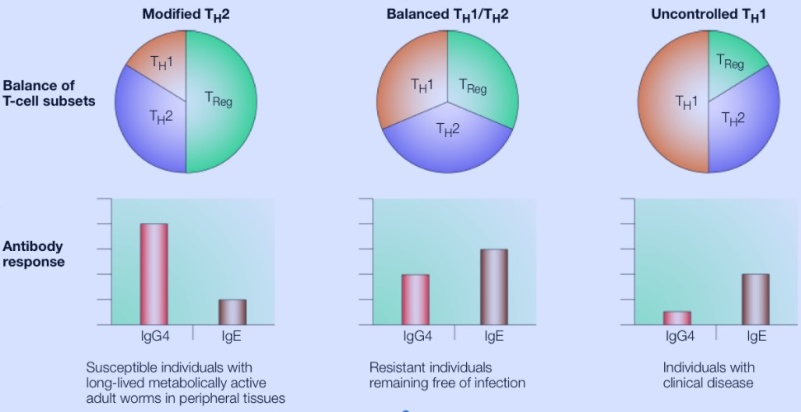 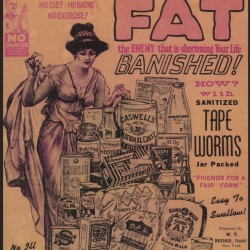 12
Immune Modulation: Gut Commensal Bacteria
3 Trillion bacteria

Stimulates Gut Associative Lymphoid Tissue (GALT)

Several Cytokines: TLR2&4

Enhances Nitric Oxide Production

Increases Phagocytocis 
by Peripheral Blood Macrophages

Probiotics
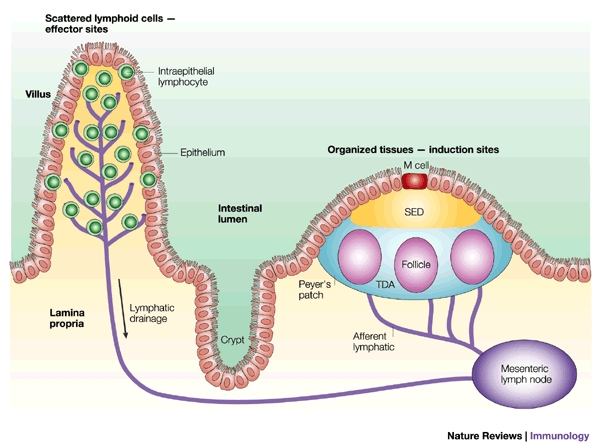 13
Immune Modulation: Plant Phytochemicals
Curcumin : 
Radiation Therapy

Cinnamaldehyde :
( alpha-beta-unsaturated carbonyl group )
- Interferes with TLR4
- Inhibition NOD2
- Increased Proliferation of Splenic Lymphocytes
- Activation of Macrophages & Increased Nitric Oxide Production
- Increase IL-1beta, IL-6, IL-15 & IFN-gamma
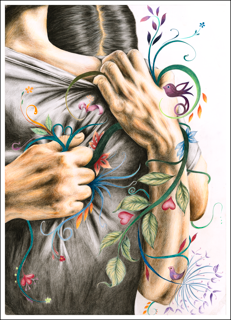 14
Immune Modulation: Intravenous Immunoglobulins
Primary Immune Deficiencies

Intravenous Immunoglobulins ( IVIG )

Subcutaneous route (SCIG) 

Expensive

Dosage: 0.5 to 2g/kg every 4 weeks

Side effects: Nausea, Fever, Headaches and Rarely Anaphylaxis
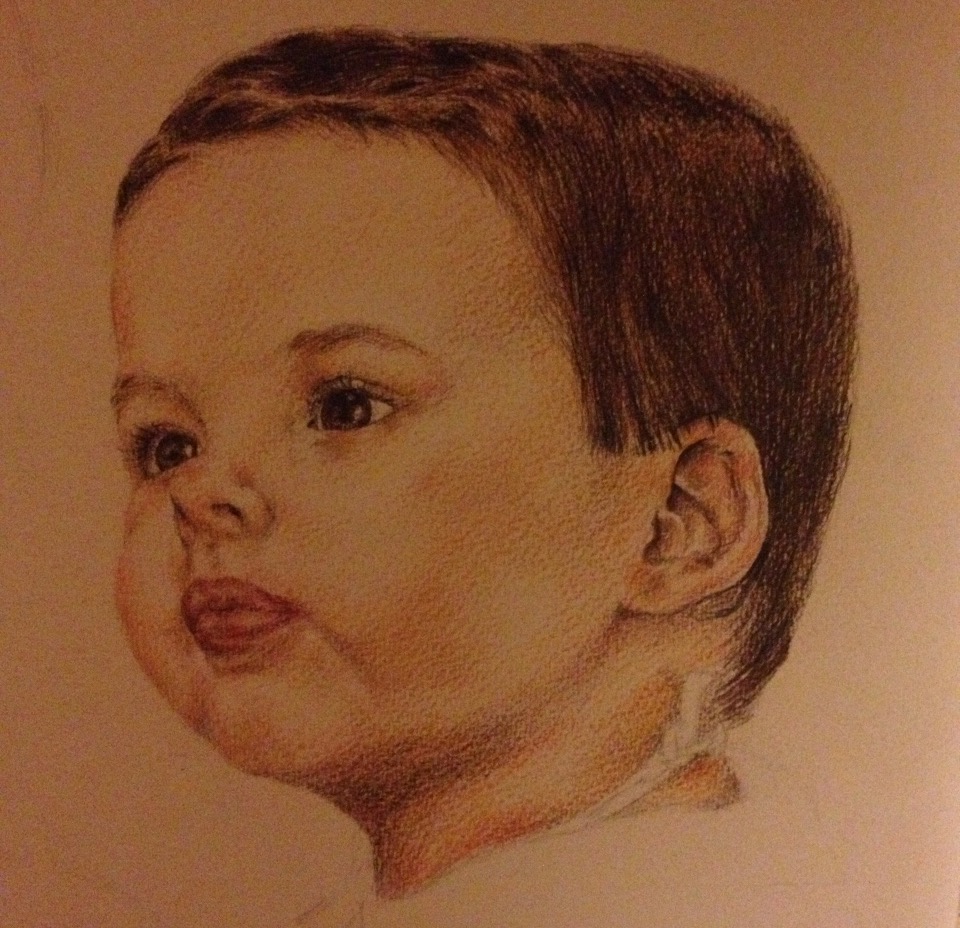 15
Immune Modulation: Prophylaxis
Immune modulation ( Th2 to Th1 shift )

Half Therapeutic Dosage

Safe

Anti-septic properties

Anti-inflammatory

Inhibits the Biofilm
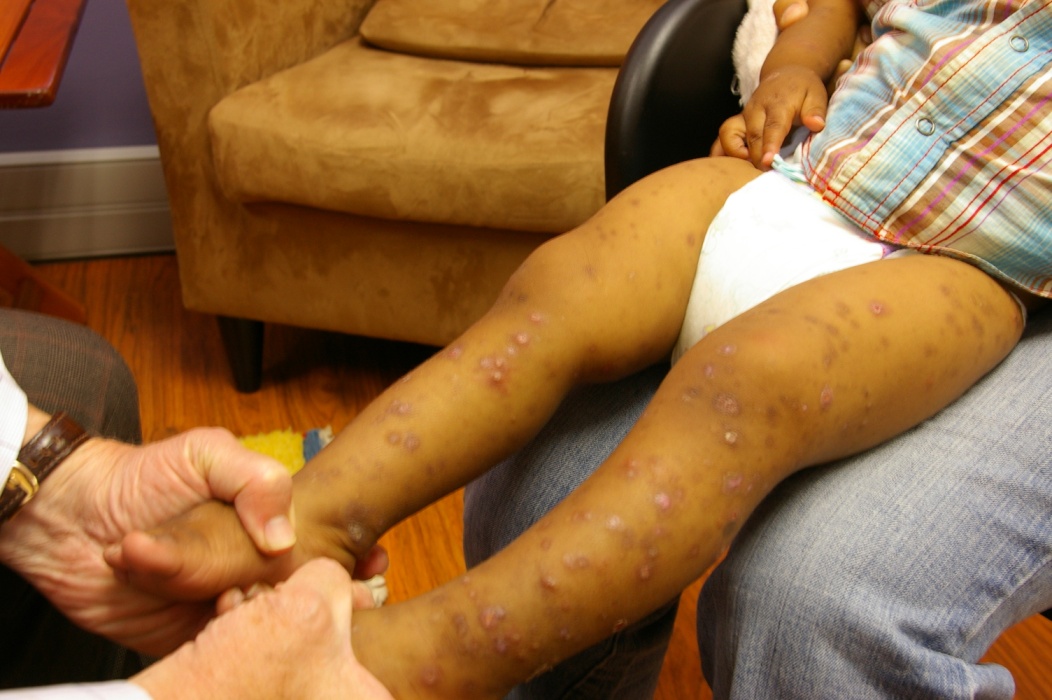 16
Hygiene Hypothesis: A New Perspective
South African children from poor communities

Immune system 

Hygiene Theory

Largest study to date

Very different results

                                                                Lawrie et al, SA Med. J. 2015, 105
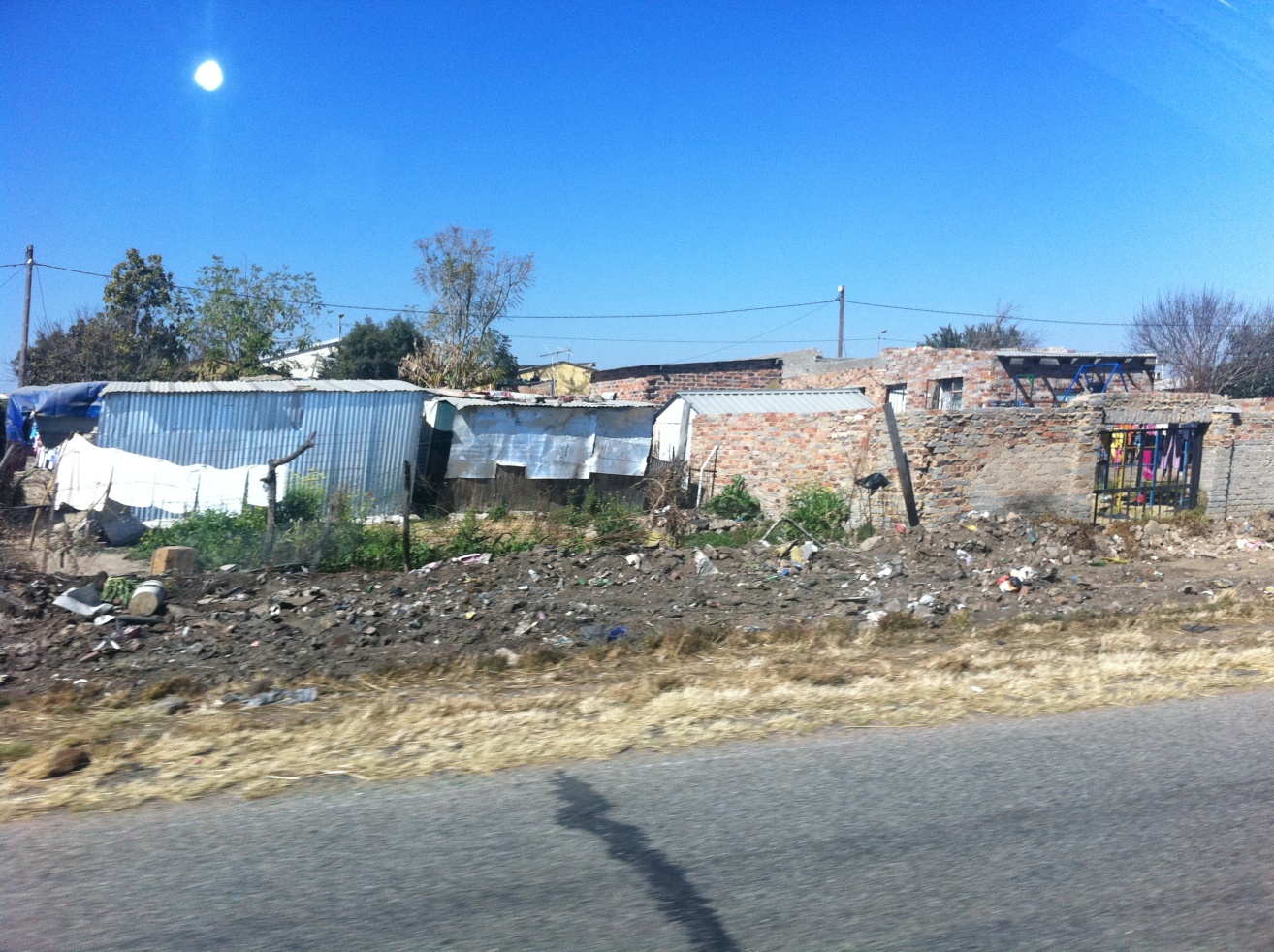 17
Hygiene Hypothesis: Holding Out!
The ratio of naïve-to-memory CD4 and CD8 T-cells reaches a 1:1 ratio shortly after the first decade of life in healthy South African children. This is far earlier than in studies from resource-rich countries, where it occurs only during the third or fourth decade of life. We also found increased proportions of natural killer cells and activated T-cells compared to studies from the US and Europe. The dramatic decline in naïve-memory ratio of both T-helper and cytotoxic T-cells and increased activation markers indicate that South African children are exposed to a wider range of environmental pathogens in early life. The marked differences observed in these and other parameters are important in understanding the developing paediatric immune system within an African, poorly resourced context.
                                   Unpublished: Payne H and Nieuwoudt M et al 2015
18
New Horizons: Immune Cell Potentiating Factor (ICPF)
Peptides, less than 8KDa long

Biologic Response Modifier. IL-6 released early. Leads to increased IL-2 expression ( growth factor/activator for T-, NK- and B-cells ) and IFN-gamma

Effective Innate Immune Response: Up-regulation of Cytotoxic & Phagocytic Immune Cells, Macrophage Activation, Natural-killer Cell Activation, T-cell Activation & Acute-phase Protein Production

Sub-cutaneous

Safe
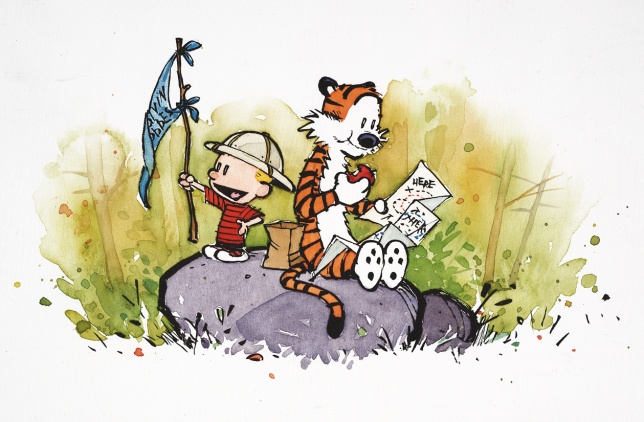 19
Epilogue: Immune Modulation
Interferon alpha2b

Large Gap in our understanding

Revisit Hygiene Hypothesis

Alternatives to IVIG/SCIG

Immune Cell Potentiating Factor

Thank You
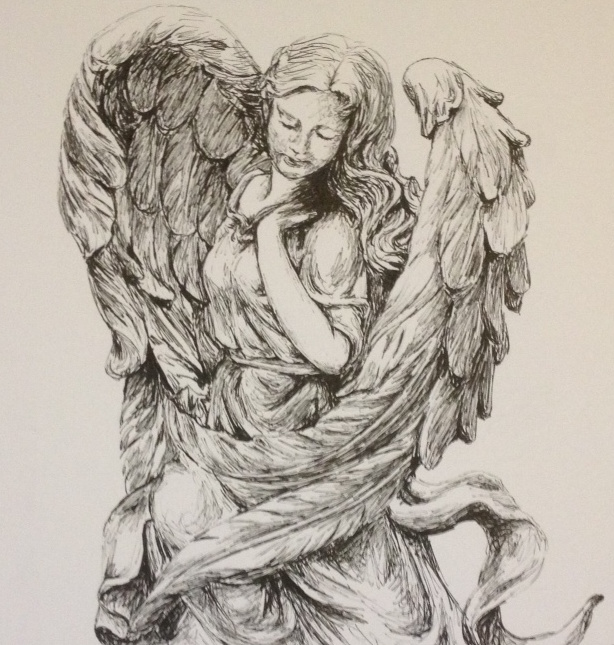 20